Title
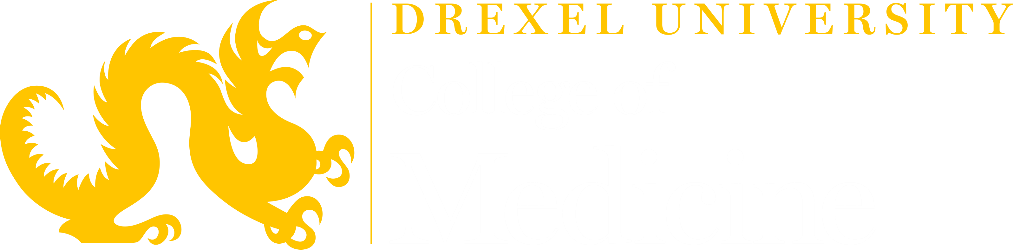 Authors
Affiliations
Results
Results
Discussion
Abstract
Introduction
Future Prospects
Methods
Acknowledgements